BREXIT IMPACT 
ON EUROPEAN TRADEMARKS AND DESIGNS
Aurélia MARIE
Partner
French and EU Trademark and Design Attorney
The two possible scenarios today
UK Referendum of June 26, 2016 : 52% votes for Brexit
                  
                      Withdrawal notified on March 29, 2017 to occur
                      on April 12, 2019 ?
   
Agreement accepted by the European Commission on November 25, but refused by the UK Parliament

                      Possible scenarios today:
                                  The Agreement is eventually accepted by the UK
                                  No deal : hard Brexit
  New negotiations ? Seems to be the new plan
  Further report ? New proposal made, not accepted for the moment
  complicated due to the European elections    
  New referendum ?  Not  planned  - unlikely
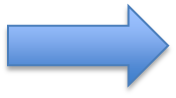 What is included in The Agreement in relation with IP
Two main principles: 

Transition period from the Exit Day to December 31, 2020 

Continuation of the rights attached to European trademarks and designs in the UK
WHAT is included in The Agreement in relation with IP
The  Transition Period

From the Exit Day to December 31 2020, UK will remain submitted to all European Regulations + ECJ jurisdiction
Once the transition period is terminated, UK will be governed by its own rules only

What impacts on IP rights?
Difference to make between registered rights or pending applications
What about pending actions?
What about the rule of exhaustion?
WHAT is included in The Agreement in relation with IP
Trademarks 
EU trademarks will give rights for their remaining duration to national “comparable” trademarks in the UK with the same filing date with no new examination 
When the EU trademark is reputed, this reputation will take effect in the UK (but assessed in application of the UK law after the 31th of December 2020)
Even if not confirmed, no national taxes should be paid
No necessary UK address for service during 3 years after the end of the transition period
WHAT is included in The Agreement in relation with IP
Trademarks 
Same rules should apply for EU designations in the Madrid system : WIPO has published a draft statutory instrument which still needs to be adopted by UK
A UK “comparable” TM, independent from the IR, will be created at no costs
It could be substituted thereafter by the corresponding IR, if holder takes the necessary steps in application of article 4Bis of the Madrid Protocol
WHAT is included in The Agreement in relation with IP
Designs 
Same rules for registered designs or non registered designs if the latter are disclosed in the EU before the end of the transitional period
     (however non registered designs does not exist in UK law
      should be adopted soon)
The “comparable” registered designs will have the same filing date and the same expiration date than the EU registration
Same rules for International designs (UK is member of Hague Convention) : a “comparable” national design will be created with the same filing and expiration date
NB: the created designs will have to be renewed near the UKPTO before the end of the current 5 years period once the UK is out of EU – However UK law provides a 6 months  grace period
WHAT is included in The Agreement in relation with IP
For EU and IR pending filings :
Extended “priority period” of 9 months to file nationally in the UK after the end of the transition period for both trademarks and designs
The trademark or the design will be governed by the UK law

For EU trademarks and designs designated in a IR that have expired 6 months before the Exit day
A new UK registration will be created at no costs
This registration will be treated as expired except if the holder notifies the UKPTO that the IR was renewed, within 9 months from the Exit day
WHAT is included in The Agreement in relation with IP
What about actions pending before EUIPO or ECJ against EU TM or designs?
The decision rendered by EU administrative or Court, the  action is pending on the 31th of  December 2020 (EUIPO or ECJ), will have effect in the UK even if the decision is to occur after the transition period (nullity action, cancellation for non-use…) 
	Limit : if the grounds of the decision are not applicable in the UK
WHAT is included in The Agreement in relation with IP
What about pending actions before EUIPO or ECJ based on a national UK right?
No answer in the Agreement
Cancellation for non-use: when the EU trademark was non used in the UK before the 31th of December 2020, no cancellation request possible before a new period of 5 years
What about if the EU trademark was only used in the UK ? Will this use be accepted to validate the EU trademark?
WHAT is included in The Agreement in relation with IP
What about the rule of exhaustion?


IP rights exhausted in the EU and in the UK before the end of the transition period will remain exhausted.

Other situations ? What if exhaustion only in the UK ?
NO-DEAL : HARD BREXIT ?
Until the Agreement is signed, UK can decide staying in the EU

Other options : on the Exit day, UK becomes a country third to the EU, without being part to the EEA Agreement

No UK regulation for the moment (only drafts)

What can be expected as to EU trademarks and designs?
NO-DEAL : HARD BREXIT ?
Registered Trademarks 
EU trademarks will give rights as from the Exit day, for their remaining duration to national “comparable” trademarks with no new examination. This is based on the idea that UKPTO will have a copy of the EUIPO data base on that day…Same for EU designation in the Madrid system.
Trademarks owners will be able to opt-out if they do not want to keep their trademarks in the UK
Grace period will apply for trademarks to be renewed just after the Exit day
Uncertainty as to whether or not new filing fees will have to be paid (normally no) or about the amount of renewal fees

Designs
Same rules. For unregistered designs, UK should adopt as quickly as possible a specific law to acknowledge protection for such designs.
NO-DEAL : HARD BREXIT ?
For pending filings :
Extended “priority period” of 9 months to file nationally in the UK after the end of the transition period for both trademarks and designs
UKPTO is thinking about reinstating examination of prior trademark rights during the examination procedure.
Other rules:
UK national rules will apply. Today, they derive from the EU directives but may change in the future. Transitional dispositions may be adopted.
NO-DEAL : HARD BREXIT ?
EU Administrative and Court actions 
Decisions taken before the Exit day will remain applicable to UK “comparable” trademarks ( to which extend ? For what kind of decisions ? What about pending actions ?)

Exhaustion of rights
     UK national rules will apply. Today they derive from the EU directives 
     but again they may change in the future. For now UK confirmed that
     exhaustion of rights within European Economic Area (EEA) will apply
     but EEA countries did not confirm
DOMAIN NAMES : the action plan of EURID
Domain names
EURid has placed on hold .eu registered in the name of holders located in the UK and Gibraltar
Same Transition period until 31 December 2020
After the Transition period, the .eu will no longer apply to UK. Undertakings and organisations established in the UK will no longer be eligible to register .eu domain names, or to renew them and the domain names will be deactivated and then re-open for new registration.
The holders will have a 2 months period after the Transition period, during which the domain names will remain active, for updating their contact data to be in compliance with the .eu regulations
Other consequences:
There will be no more UK Courts competent for EU trademarks or designs litigations

It will not be possible to use UK registrations as prior rights against a younger EU trademark

EU customs requests will not apply any longer to UK territory and National UK customs requests will have to be filed

Representation : No longer possible before EUIPO for UK trademarks and designs attorneys / UK firms which have no registered office in other  of the EU

Will UK language remain language of EU ?
CONCLUSION AND RECOMMENDATIONS
A lot of uncertainties in both situations even if the solutions provided in both cases remain similar


Recommendations :
Renew all EU trademarks or designs that can be renewed, even in advance, before the Exit day (trademarks and designs can be renewed with 6 months advance)
File UK applications with EU applications as from now
Change .eu contacts when these contacts are from UK
Review contracts based on EU trademarks or designs and amend them (geographical scope, applicable law and jurisdiction…)
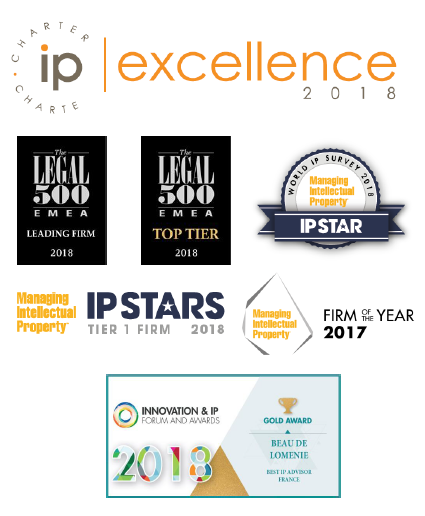 Thanks!
Aurélia MARIE
Partner
French and European
Trademarks and Designs attorney